Go to the toilet
Powder my Nose.
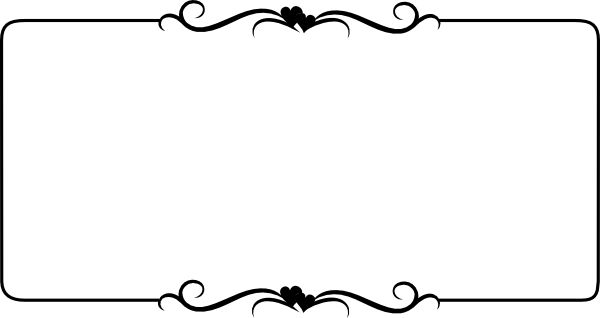 Innocent civilians that die during a war
Collateral Damage
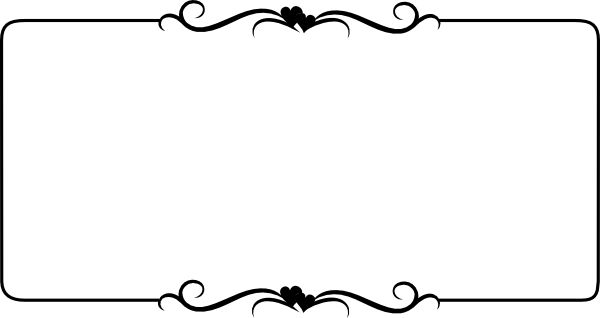 Homeless
On the Streets
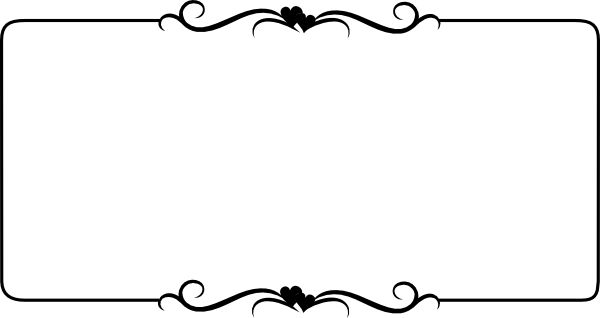 Broke
Negative Cash Flow
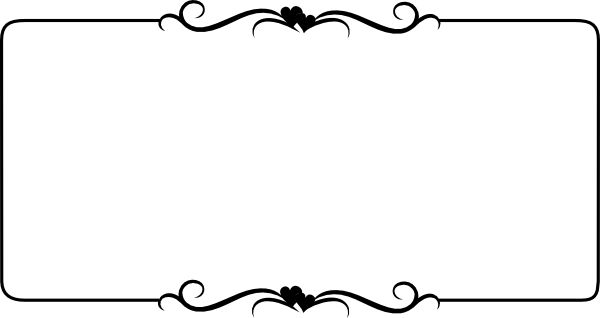 Handicapped
Differently Abled
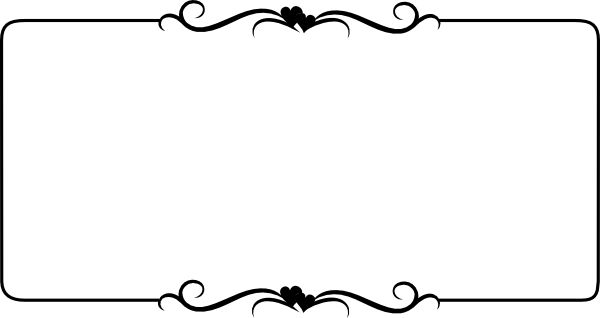 Naked
Au Natural
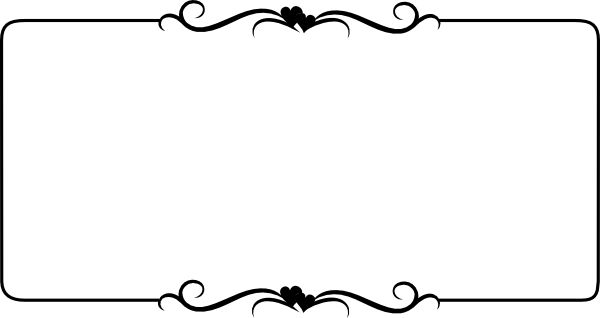 Alcohol
Adult Beverage
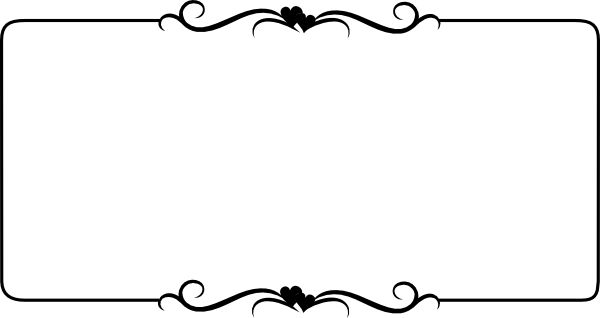 Prison
Correctional Facility
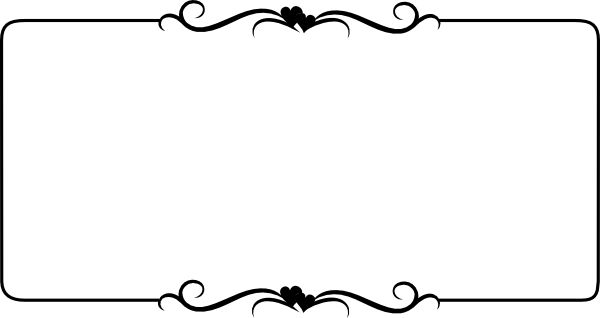 Poop
Do your Business
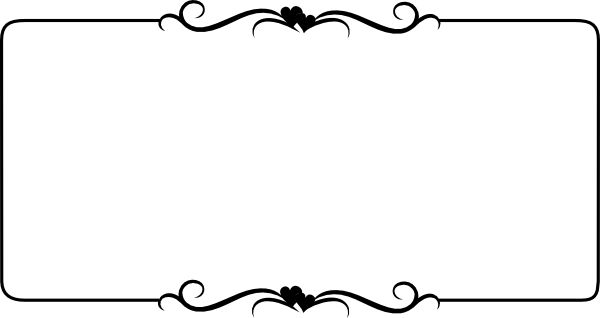 Liar
Economical with the Truth
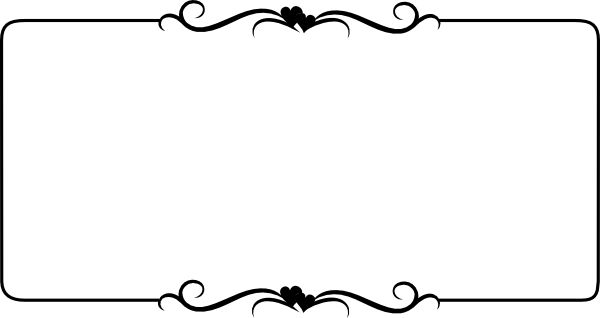 Mental illness  (became crazy)
Lost his Marbles
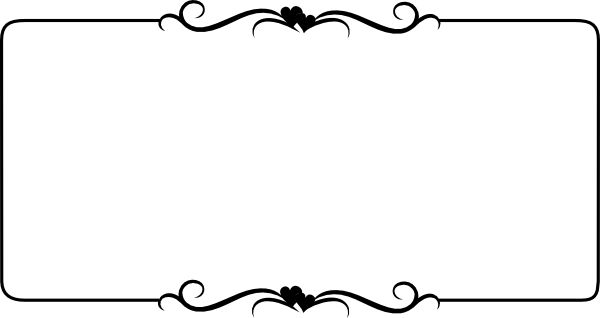 Used (car, a/c, etc.)
Pre-loved
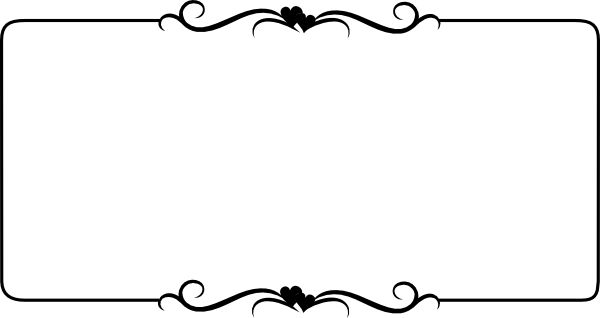 Dead
6 Feet Deep
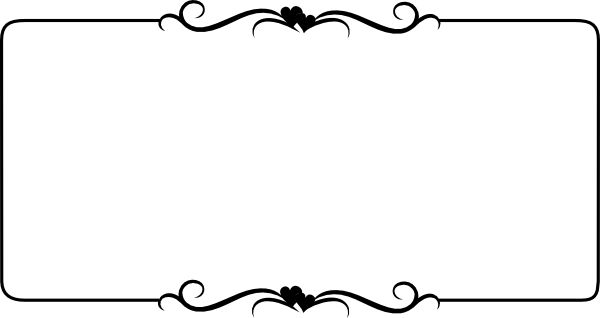 Rich
Well-to-Do
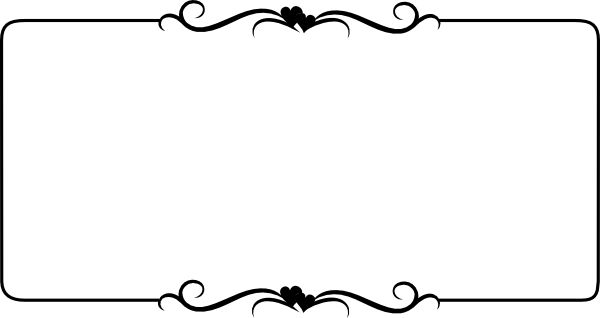 Pornography
Adult Entertainment
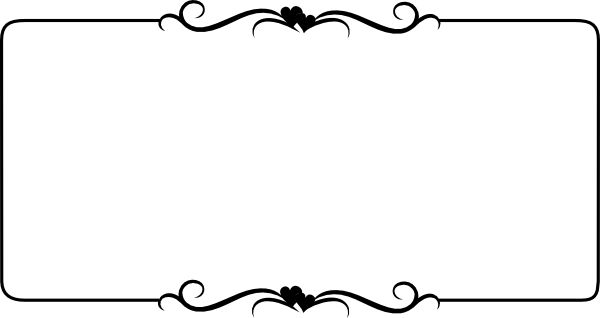 Stripper
Exotic Dancer
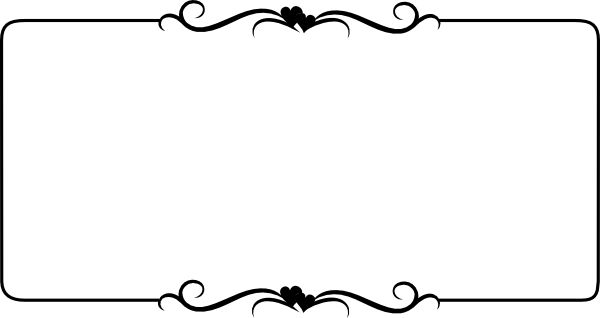 Drunk
One Too Many
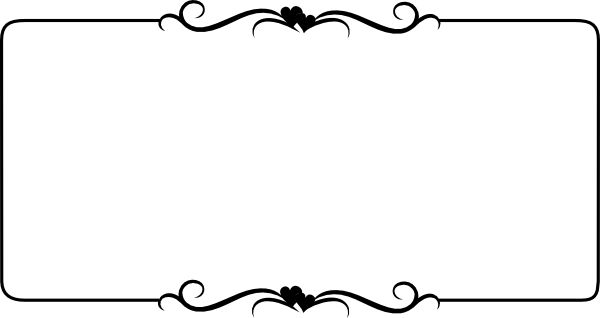 Drunk
Three Sheets to the Wind
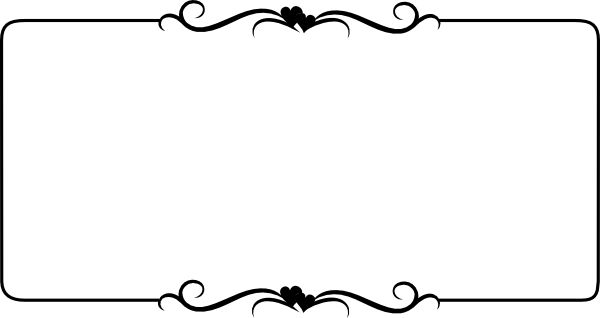 To return to alcohol or drugs after quitting (relapse)
Fall off the Wagon
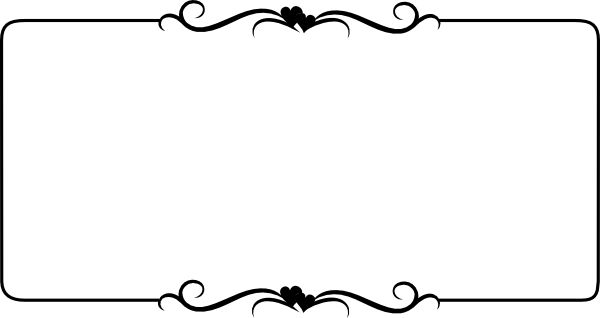 Brenton / Troy 
(mentally handicapped)
Special Needs
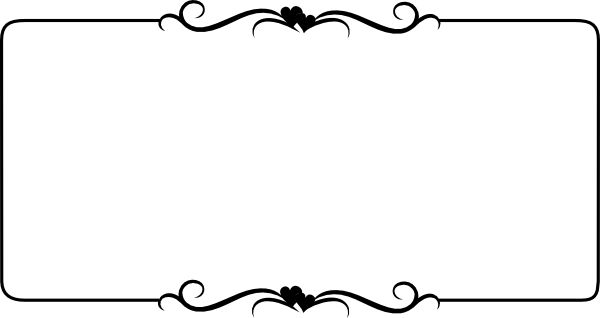 To kill someone on your team (casualty of war)
Friendly Fire
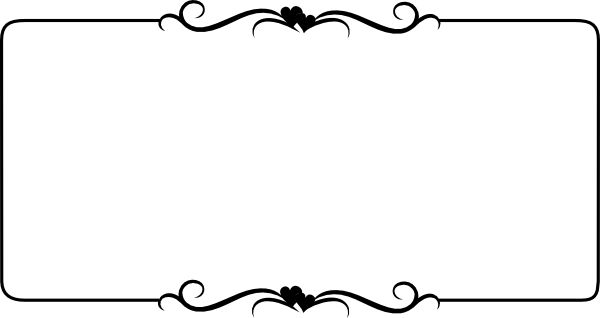 In prison
Serving Time
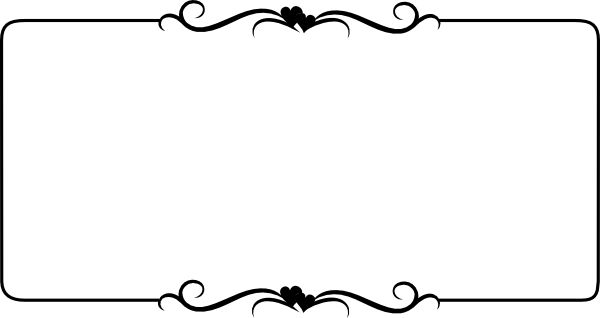 It was stolen.
Fell off the Back of a Truck
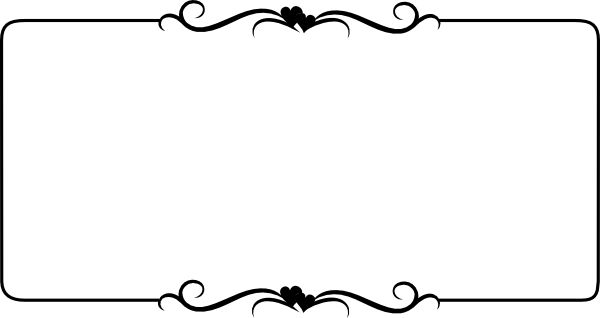 A suspect
A Person of Interest
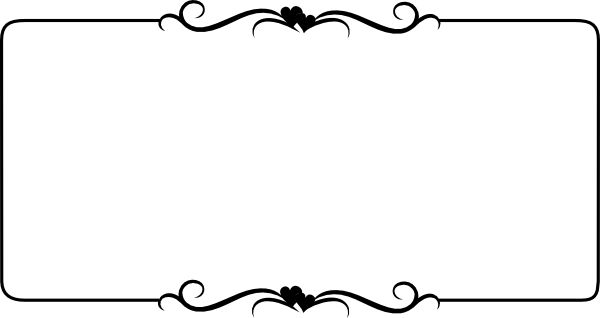 Death penalty
Capital Punishment
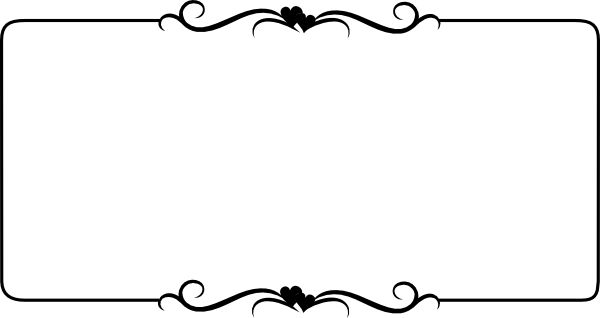 A problem
An Issue
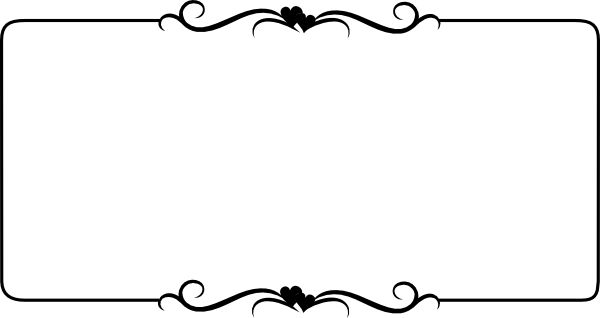 Used
Second Hand
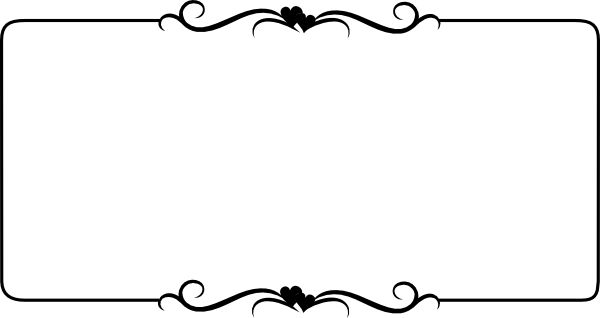 Housewife
Homemaker
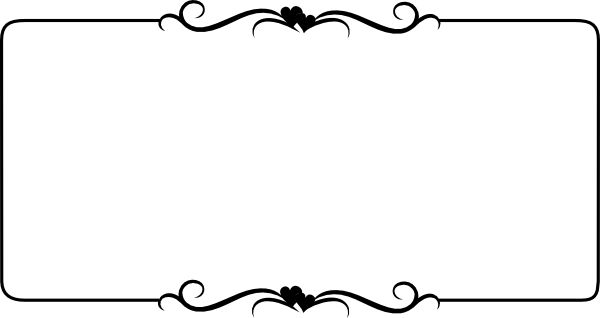 Janitor
Custodian
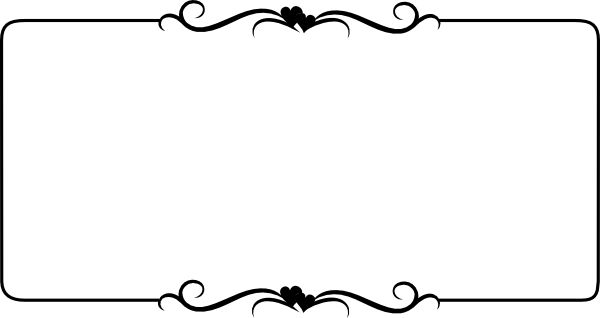 Trash man
Sanitation Worker
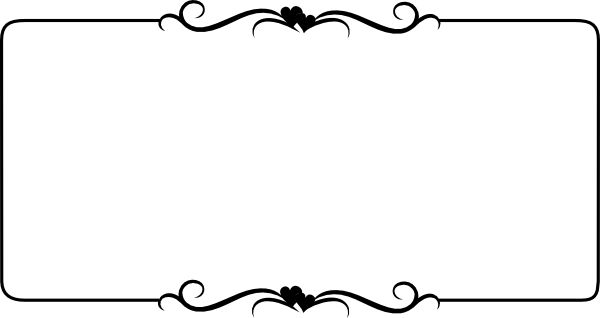 Euthanized 
(killed for ethical reasons)
To Put Down (animal)
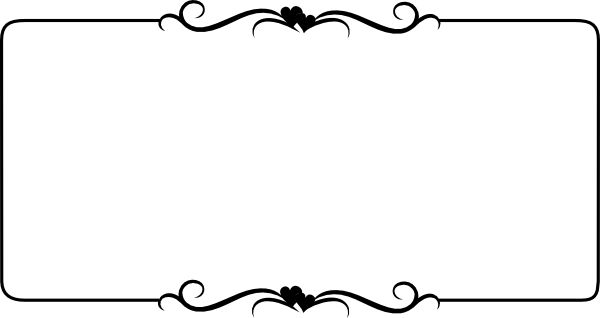 Abortion
Terminating a Pregnancy
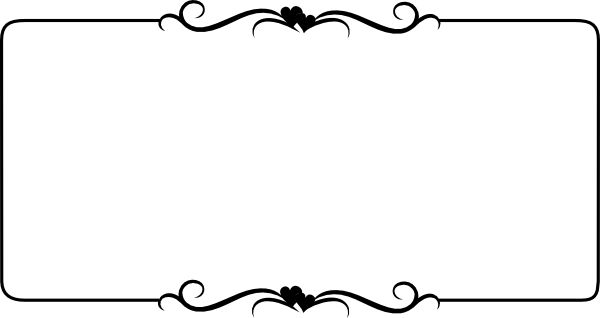 Salary
Compensation Package
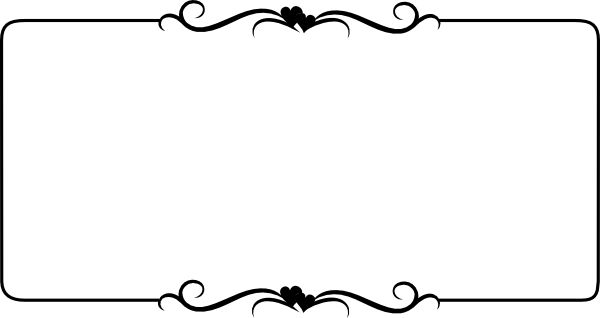 Money owed
Outstanding Balance
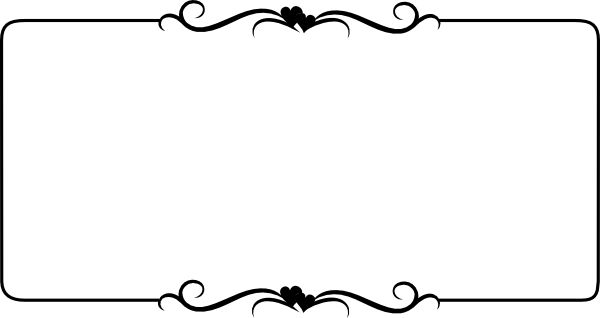 Drug addiction
Substance Abuse
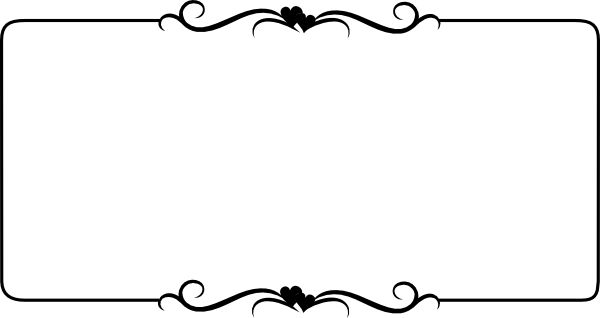 Violent or sexual acts are shown.  It is inappropriate for younger audiences.
Graphic Content
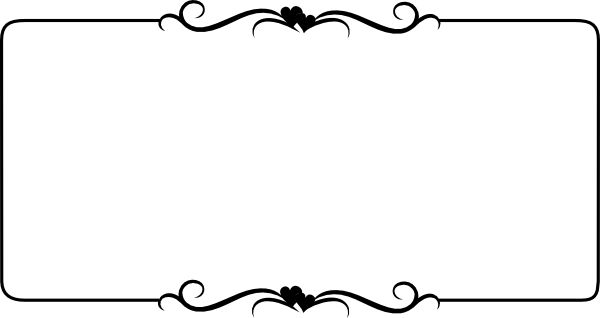 Restroom
Ladies' room
Men’s room
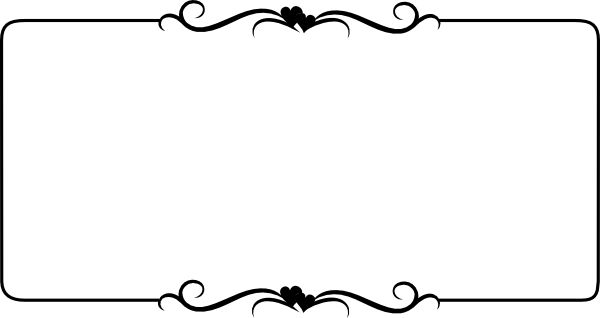 Secretary
Personal Assistant
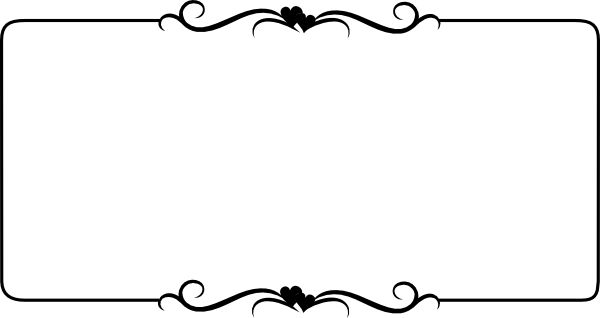 Poor
Underprivileged
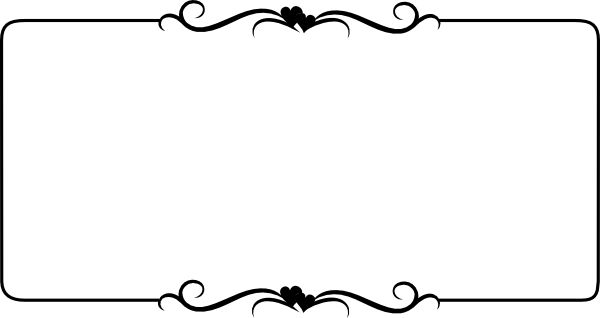 Poor
Economically Disadvantaged
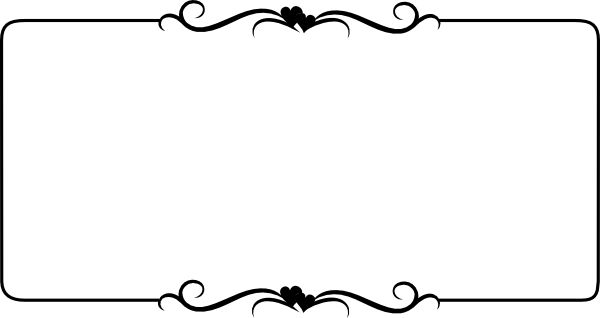 Fat
Heavyset
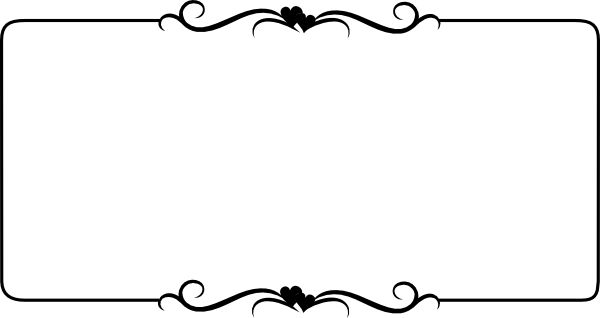 Third world (poor) country
Developing Country
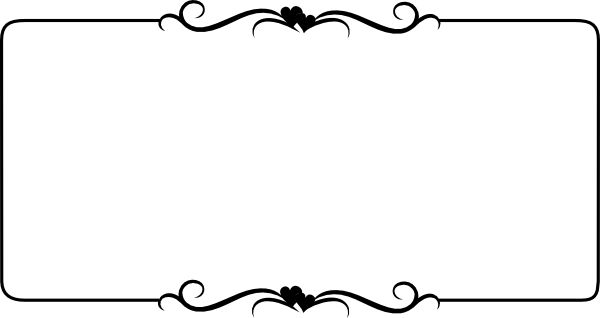 Arrested
Taken into Custody
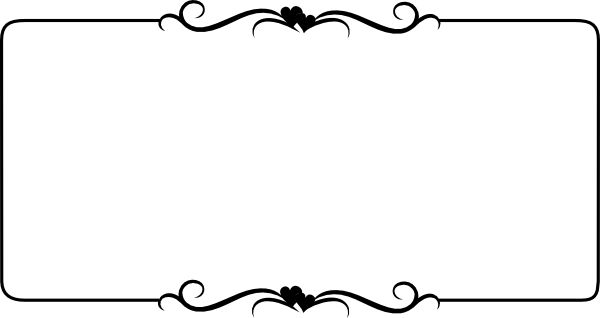 War
Armed Intervention
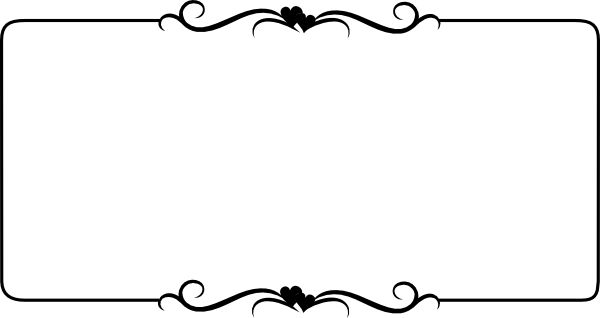